Mutual Ministry as developed by the Episcopal Diocese of Northern Michigan
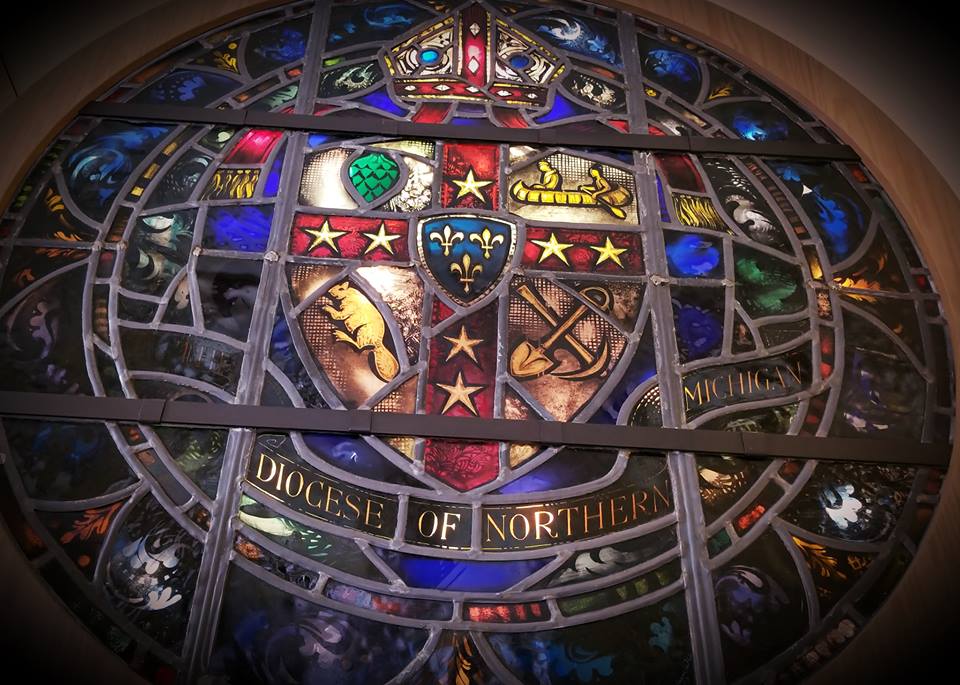 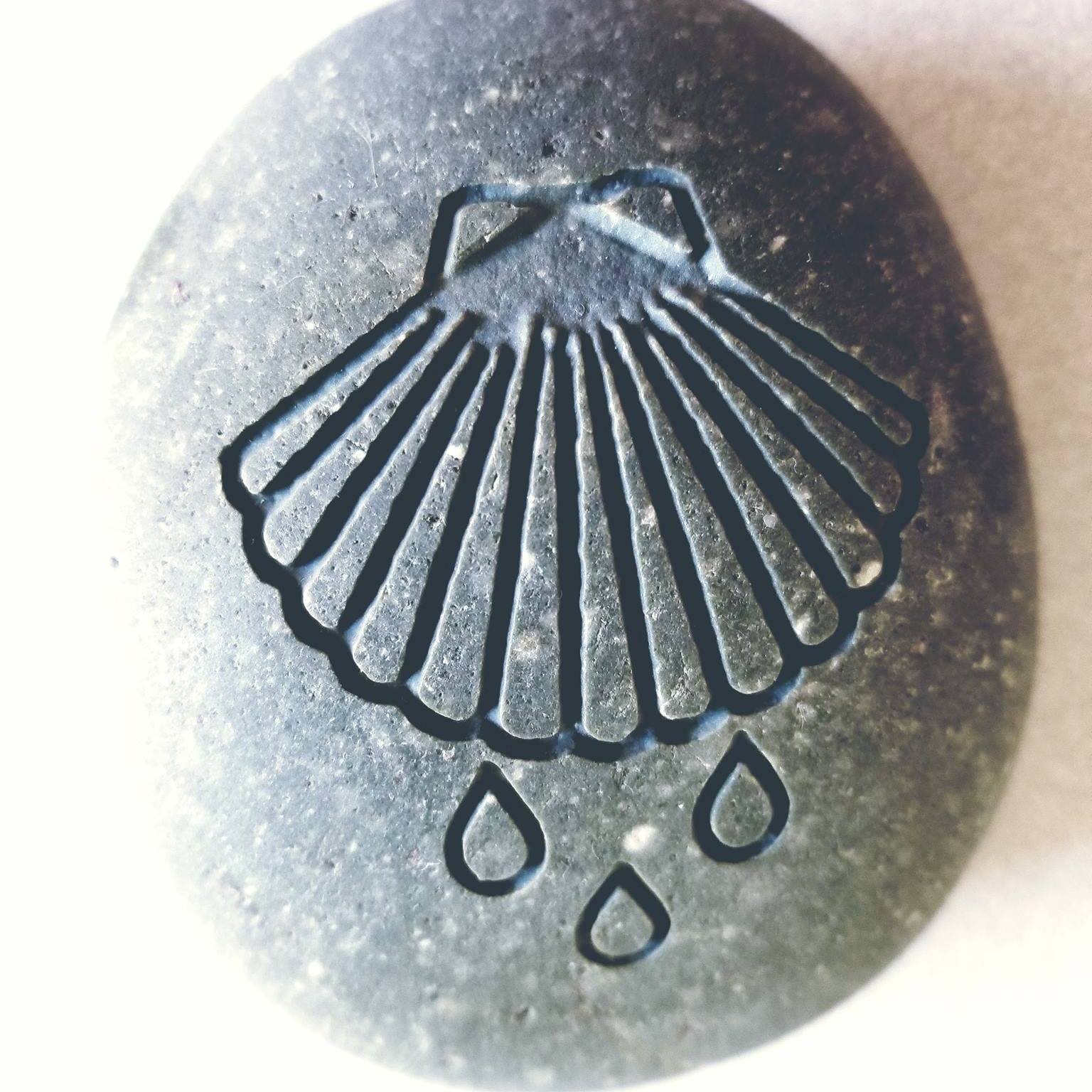 The Rt Revd Rayford Ray
11th bishop of the diocese
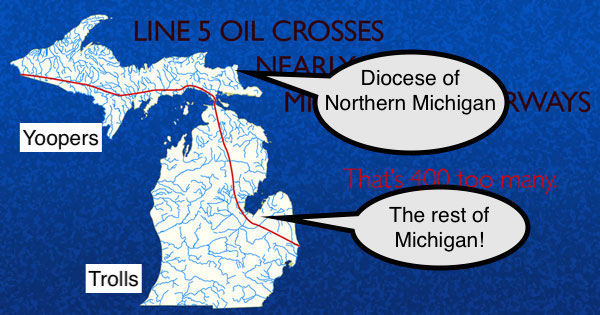 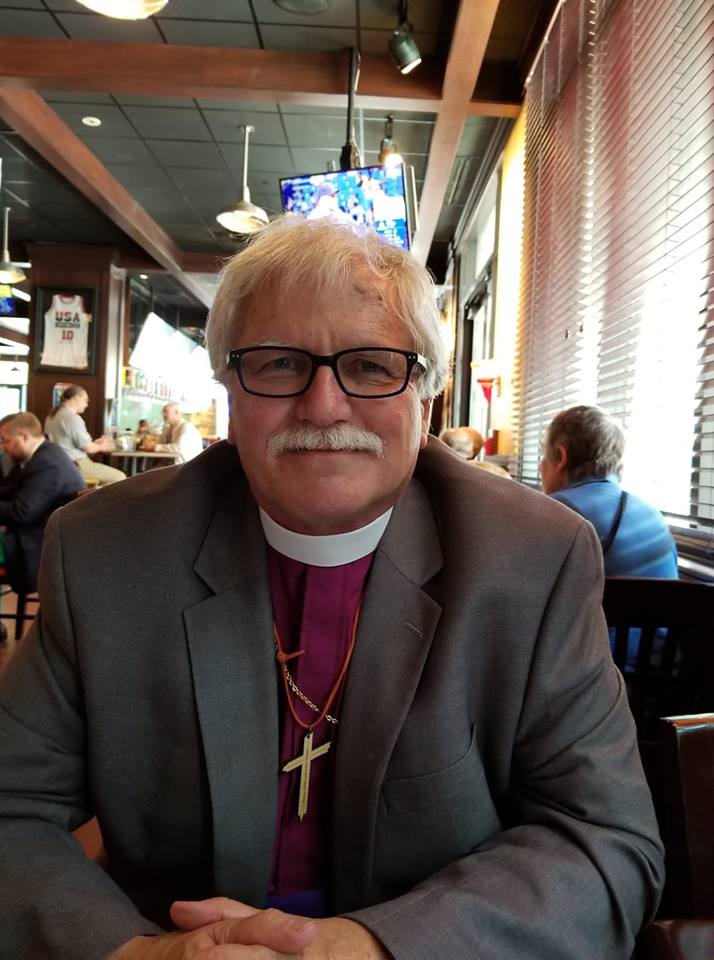 16,377 square miles 
population: 311,361

32 Episcopal Churches
(the size of many of our own 
deaneries..keep that in mind!)

Divided into 3 mission groups
With 3 stipendiary Mission Developers
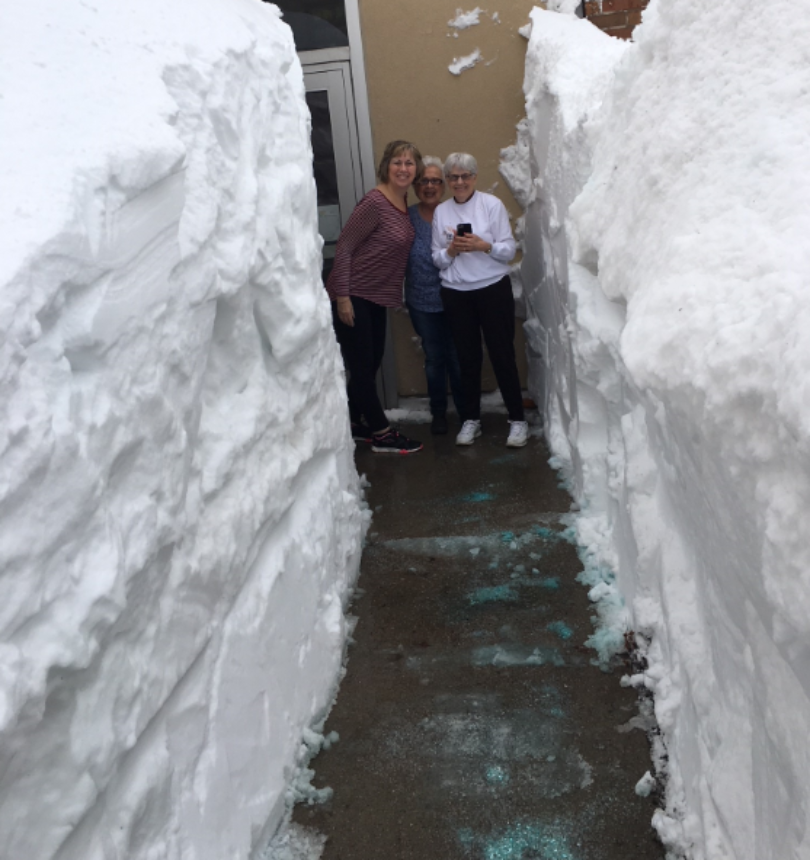 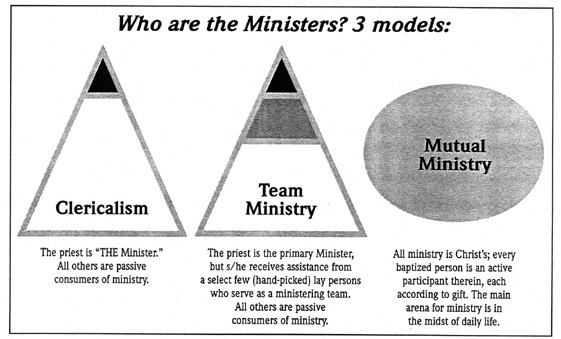 “The main arena …is in the midst of daily life.”
           Rural folks get this by nature…how do we help them  
           see it as ministry?
“every baptised person is an active participant…”.   
A thought: how do we then invite the unbaptised?
Our Goal       is to transform our congregations from being communities 
            gathered around a minister to MINISTERING COMMUNITIES.
Our Strategy is Mutual Ministry Development.                      NOT clerical ministry delivery and NOT team ministry delivery
Our Tactics
              (1) clustering through our regions
              (2) developing local ministry
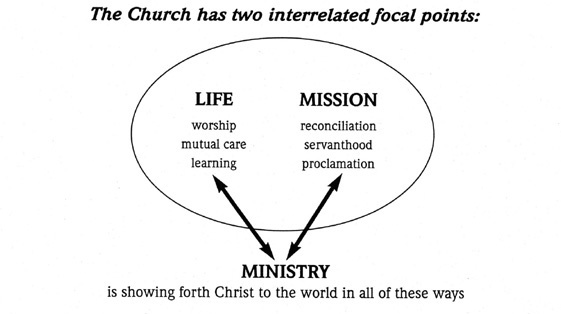 How it works (VERY basically)
PCC of congregation/s interested in mutual ministry process meet with bishop.
Bishop or rep. meets with whole congregation 
If they want to proceed: consultant is appointed, 4 meetings with PCC and/or other leadership folks…..identification of individuals for possible needed ministries.
4.  Education:  Those people invited to form Covenant Group that will meet twice
     month for 3-4 hr sessions using the diocesan curriculum (at a location within that
     team and any in congregation also welcome to attend these meetings)
5.  Evaluation (on-going) Upon completion of curriculum, the Covenant Group is
     examined by diocesan Commission on Ministry.
6.  After all necessary diocesan approval—Ordination/licensing follows.
Ministries:
Diaconal—both deacons (ordained) and diaconal coordinator
Apostolic— stewardship, educational, and ecumenical coordinators
Priestly—Priests (ordained) and Preachers (licensed), coordinators

Regional Missioners:  Providing consulting, supervising, and mentoring services to 
congregations and regions as mutually agreed to by Bishop's Committees, Vestries, 
Regional Boards, Bishop, Council, and themselves.
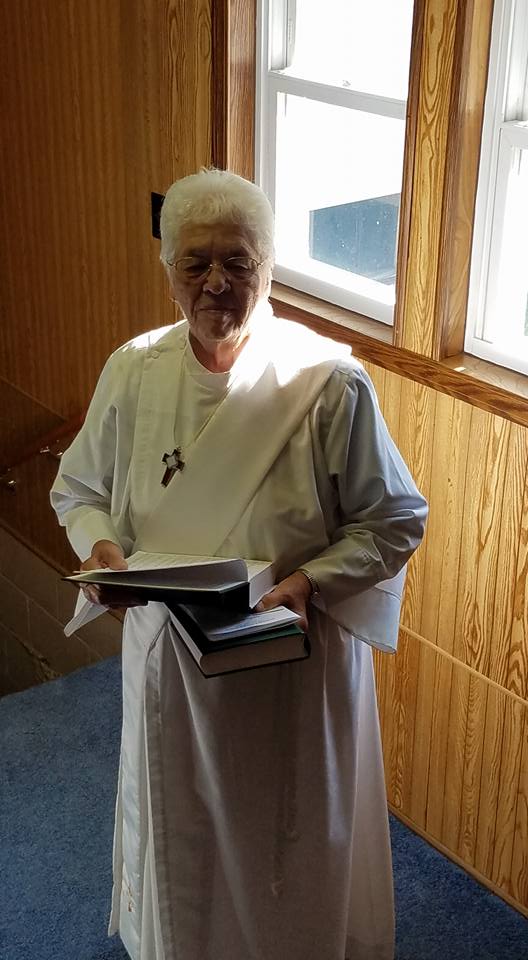 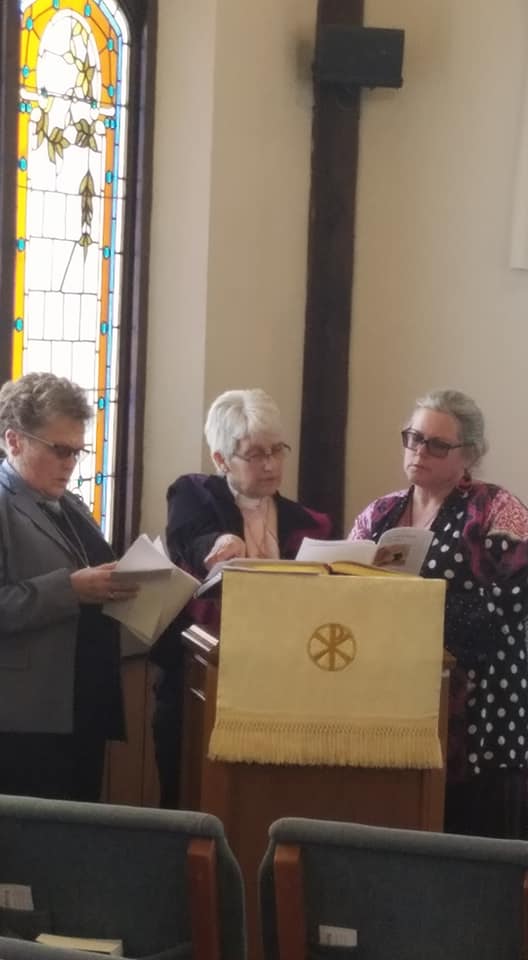 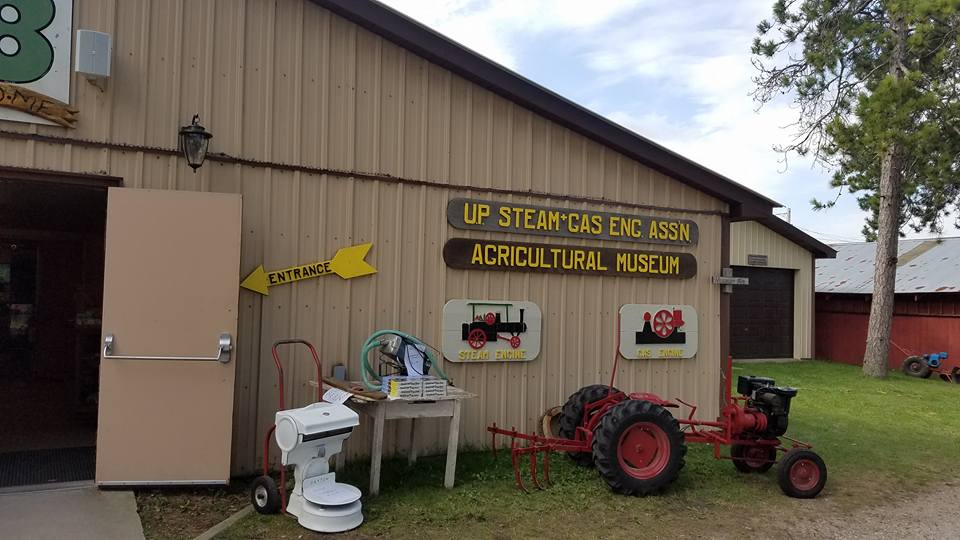 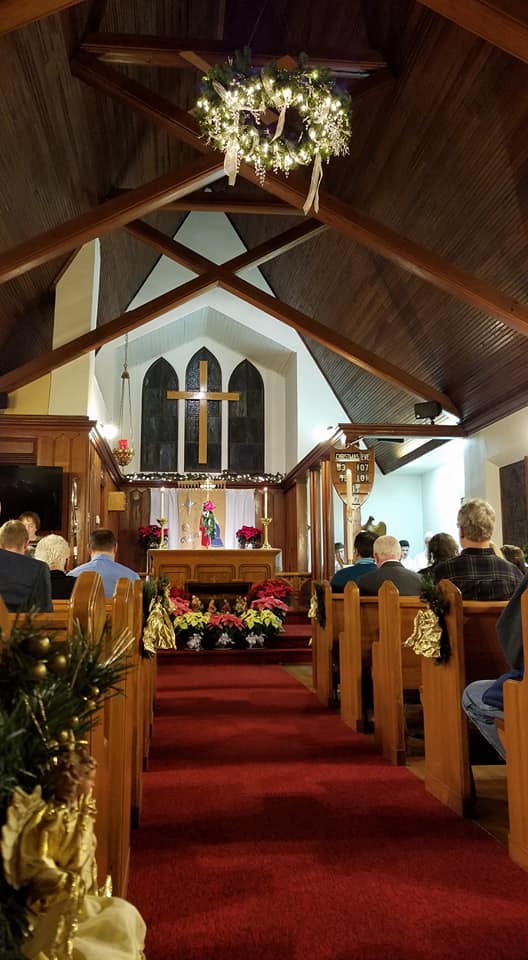 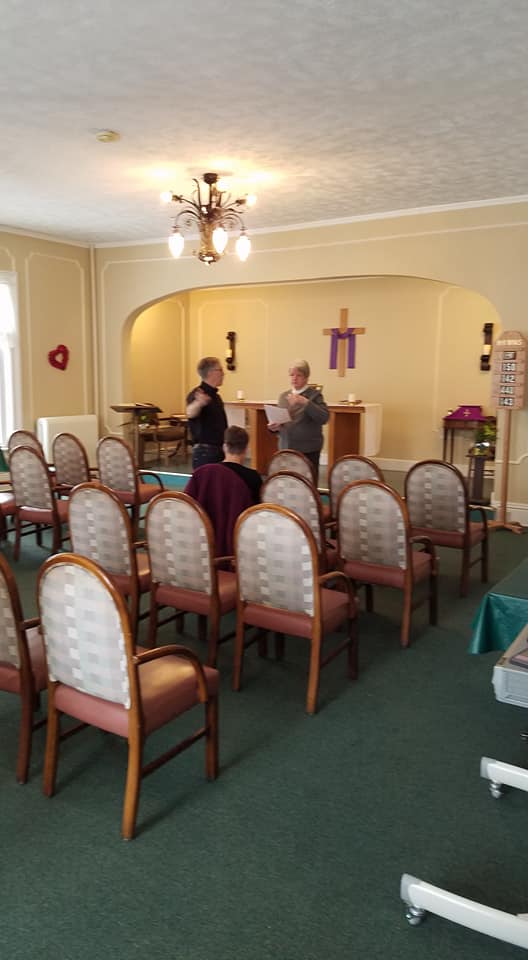 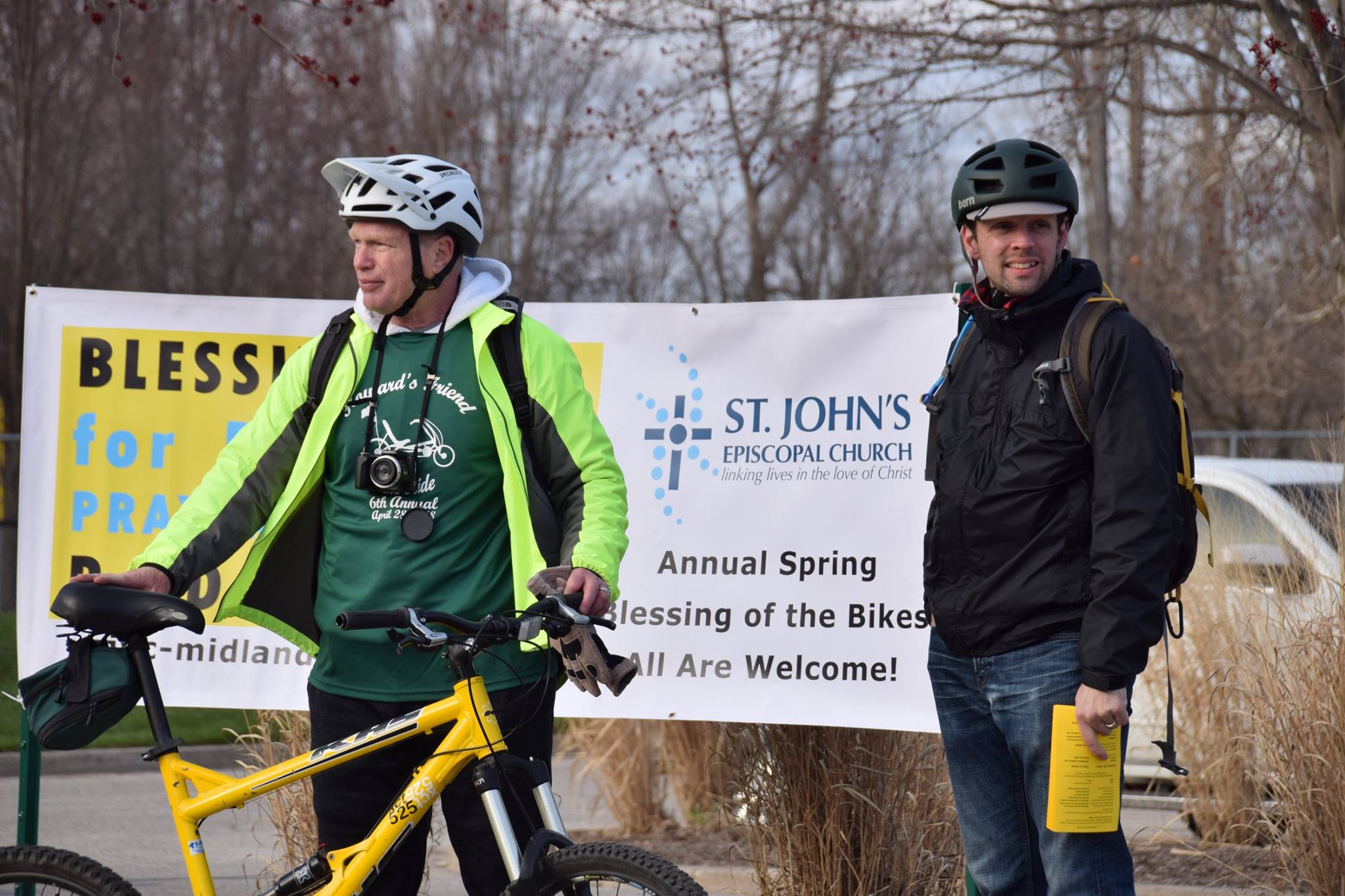